Doa Penjagaan Misi
Allah Bapa, Engkau setia dan sungguh baik. Sudah tiga bulan sejak misionari Joanne kembali ke ladang misinya di Indocina. Di negara ini, yang tertutup bagi Injil, kami berdoa agar tangan kanan-Mu yang mahakuasa melindungi Joanne dan membebaskannya dari serangan Iblis serta kuasa gelap. Malaikat surgawi selalu menyertainya dan menambah
1/3
Doa Penjagaan Misi
kekuatannya. Platform Joanne adalah mengajar kelas bahasa Mandarin. Kami mohon Roh Kudus mengurapinya dengan kefasihan dan hikmat untuk mengajar, serta kemampuan untuk menyampaikan Berita Baik dengan kontekstual. Joanne merancang untuk menerjemahkan buku sekolah minggu kanak-kanak supaya membantu kanak-kanak di ladang misi
2/3
Doa Penjagaan Misi
untuk memahami Alkitab secara sistematik. Kami berdoa agar Roh Kudus terus memberkati perkembangan penerjemahannya, agar setia pada kebenaran Alkitab, dan dapat menerapkan konsep dan bahasa yang dapat difahami oleh orang tempatan. Dalam nama Tuhan Yesus Kristus, Amin.
3/3
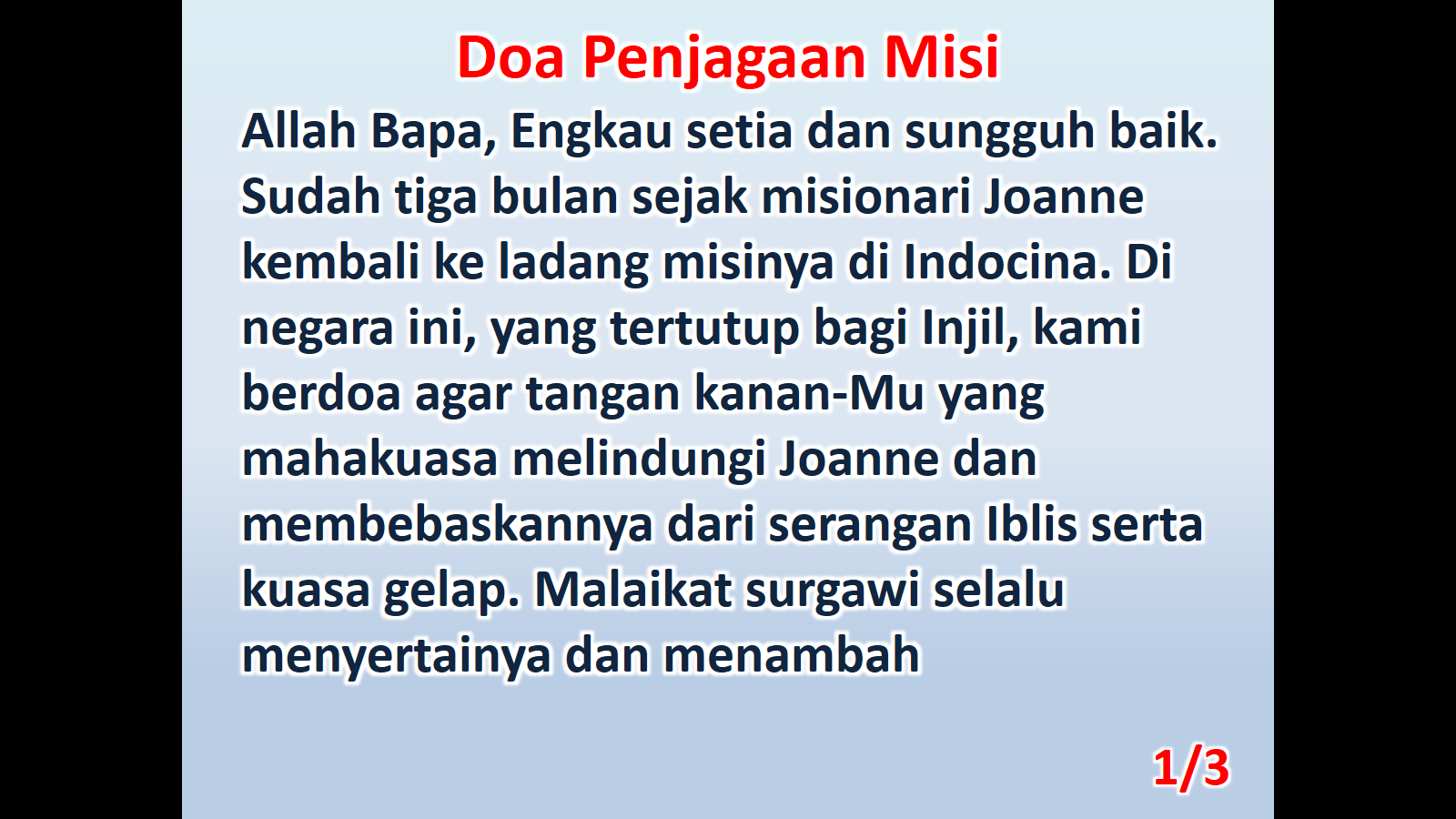 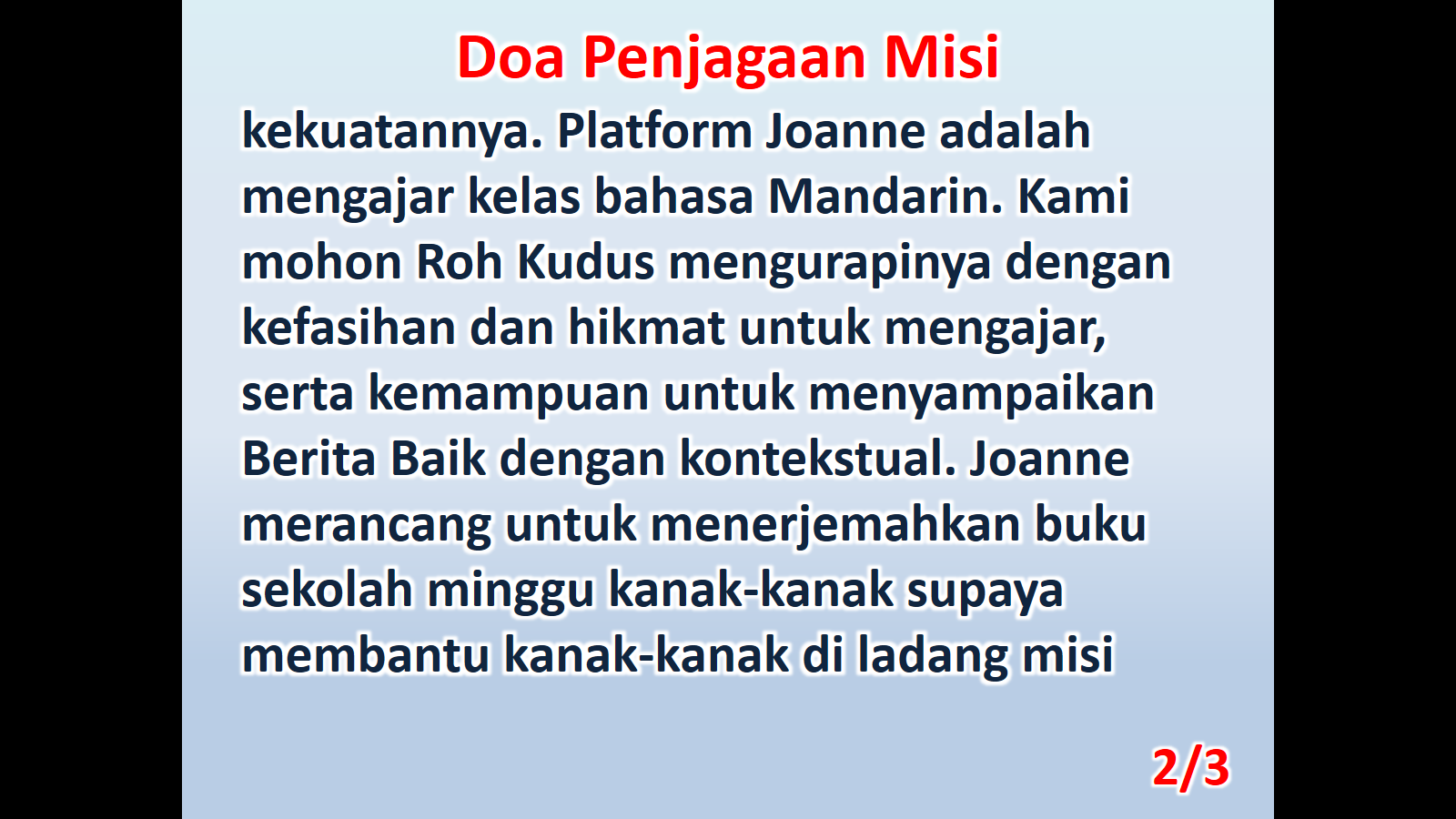 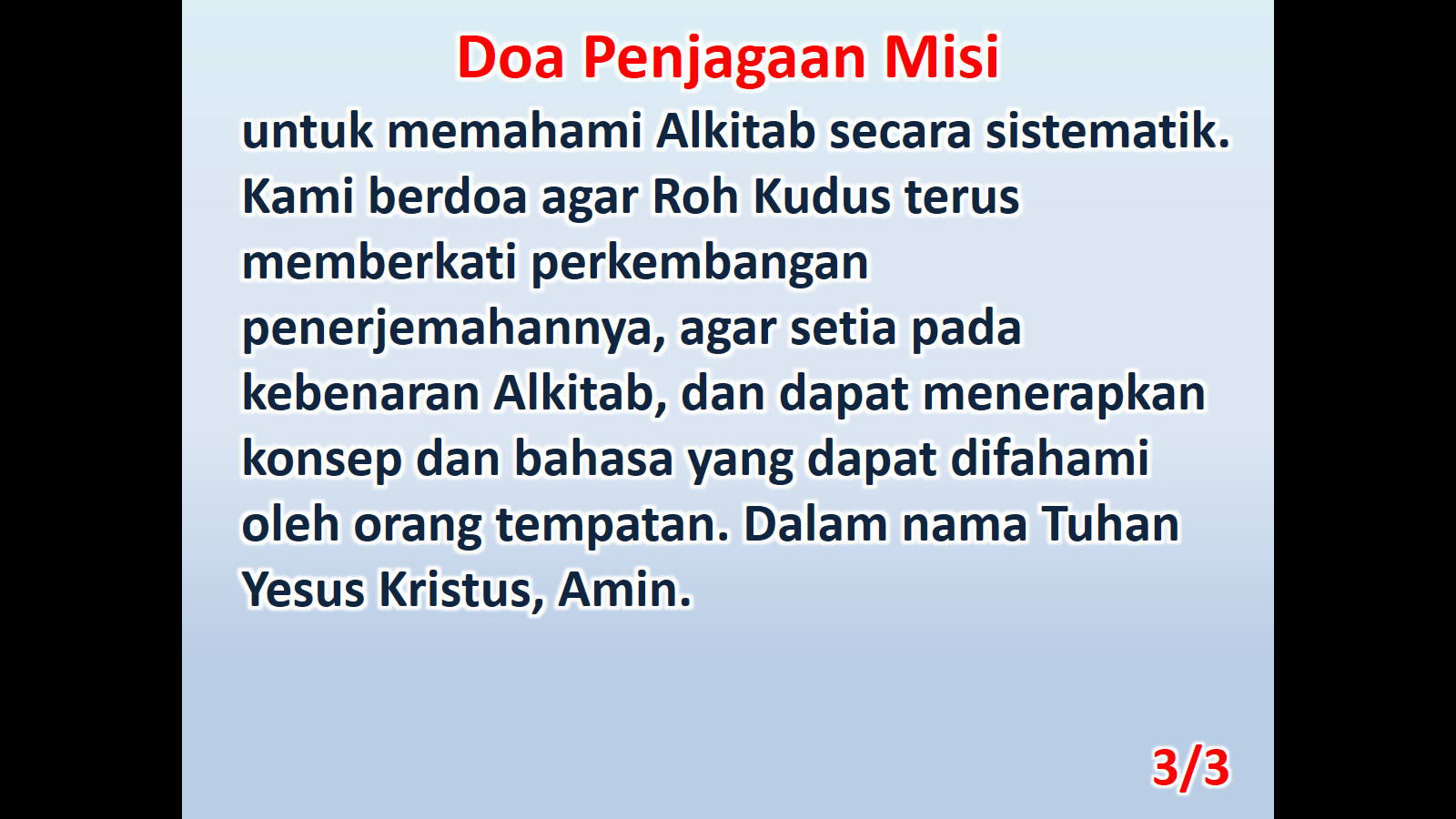